Issues and challenges in local road network development
 and
 integration of water management






workshop/training on Green Roads for Water
Kathmandu




Presented By
Maheswor Ghimire
Senior Divisional Engineer
Department of Local Infrastructure (DoLI)
17-18 December 2019
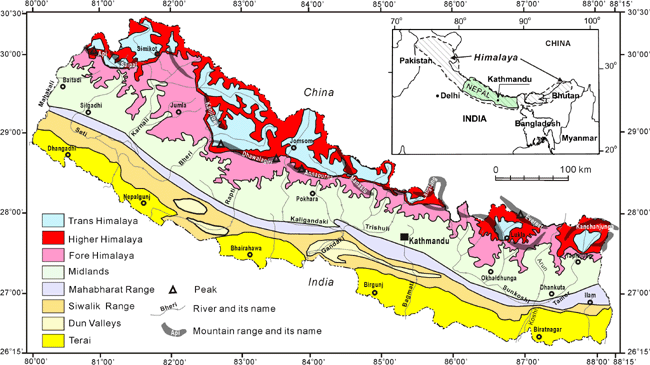 Road development and Geography
Nepal’s geography poses a significant barrier for the country’s aim to improve transport. The Himalayan range lies in the north of the country, including 8 of the world’s 10 highest mountains, and these present huge physical obstacles.
Contd..
In the southern lowland plains of the country, rivers descending from the mountains change course frequently, presenting another challenge. 
Meanwhile Nepal’s Hill
 Region includes altitudes 
ranging from 800-4000 m 
itself providing difficulties
 for road builders.
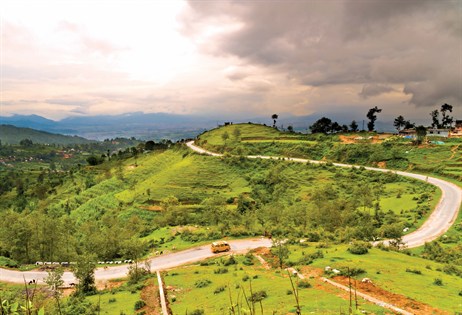 Contd..
As a result of the technical issues resulting from the country’s geography as well as a shortage of construction machinery, building roads between cities, towns and villages in Nepal can be an
 expensive 
and almost painfully slow process
Weather and Roads
Water flow rates can be enormous due to run-off from mountain glaciers, becoming worse still during the monsoon season due to intense bursts of heavy rainfall. 
80% rainfall within 4 months (average 1600mm)
Varies by eco-climatic zones(Pokhara3345mm,Mustang 300mm)
More than 6000 watercoarses
Of the existing roads (surfaced and unsurfaced), up to 60% become unusable during the monsoon season and that includes most of the rural road connections.
Nepal Road Networks(2 AH,4EWH,8NSCH)
Asian Highways in Nepal
Classification of Nepal Roads
Strategic road network (SRN)
Local road network (LRN)
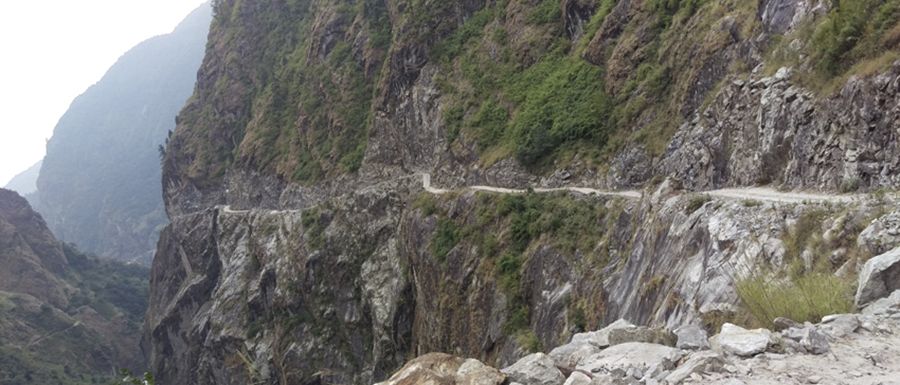 Road Density
Road building started to gain momentum in Nepal with the advent of multiparty democracy in the early 1990s, intensified further after the Maoist insurgency ended in 2006 and continues to be one of the country’s main priorities
13.7 km per 100 km2 in 1998 (Lowest in the world)
By 2016, it had increased to 49.6 km per 100 km2 and continues to increase at a very rapid pace
Increase in LRN 1200%
Issues in Nepal Roads
Nepal’s roads are in a treacherous state, subject to frequent rock fall, landslides and accidents
main causes of road accidents is road design, including very steep gradients, lack of safety features and poor road conditions.
Local road construction or so-called “dozer roads” are most often initiated and constructed by bulldozer owners in collaboration with politicians without basic gradients and drainage
Contd..
Dozer roads are usually constructed or upgraded during the dry season
During the monsoon, road segments are frequently washed out because a majority of these roads lack proper engineering (WB-GON, 2013).
Road failures are cleared up at high cost after the monsoon and the failure-and-clearance process is repeated for years until there is no loose soil to block roads (Leibundgut et al., 2016).
Contd..
Such rapid and ineffective road construction throughout the country, but particularly in the middle hill and mountain areas, is placing increasing pressure on fragile ecosystems, wasting government resources, and increasing risk to road passengers and roadside dwellers (DOR, 2013a; Singh, 2018).
Contd..
Roads in Nepal at a new crossroads greatest anthropogenic drivers of environmental degradation, erosion and landslides in Nepal
This situation is worsening due to the intensifying rainfall during the monsoon, largely attributed to climate change (Petley et al., 2007; Bharti et al)
possibility of an earthquake of even greater magnitude than the 2015 Gorkha earthquake.
City Road after Gorkha Earthquake
Roads Legisliative
Plans 20 years Masterpaln, DTMP, MTMP,PTMP
Acts Public roads acts 2031
Policy 2hours walking distance to get public vehicles
Standrads NRS2070, NRRS2071
New Responsibilities R/MCs, DoLI, DoR, Province govt
Real Scenario
Local governments are not following
	require proper road engineering practices, various levels of environmental assessments and approval
	greater emphasis on regular maintenance of roads,
Cut Slopes
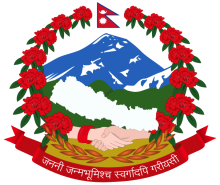 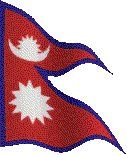 As results in built roads
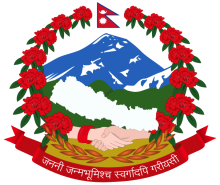 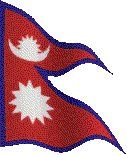 Contd…………..
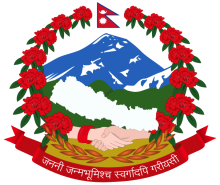 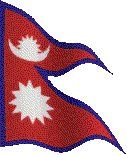 Contd…………..
Draught
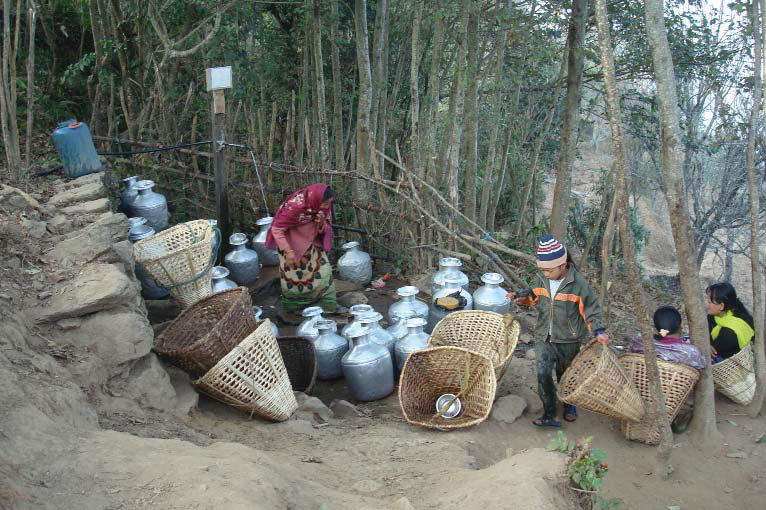 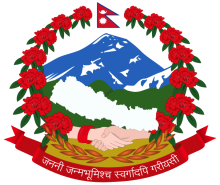 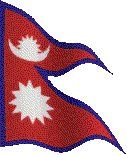 Why are Result & Impact Indicators Needed?
To better understand the positive/negative results of road.
The main questions are:
What change is needed?
For whom?
How to measure this change?
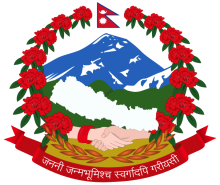 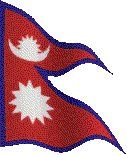 Common Indicator of Success
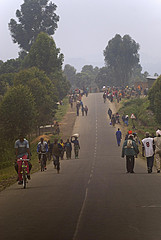 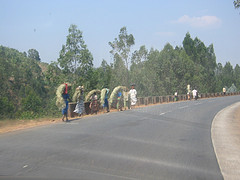 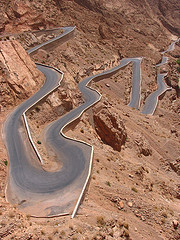 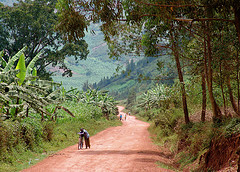 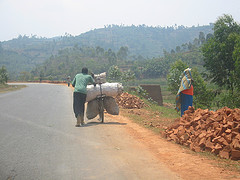 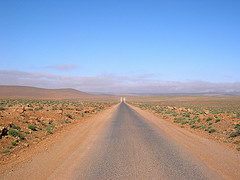 Kilometres of Roads…
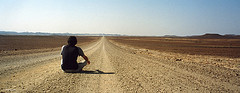 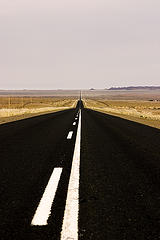 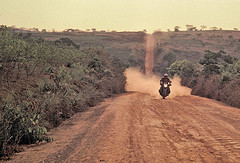 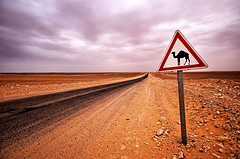 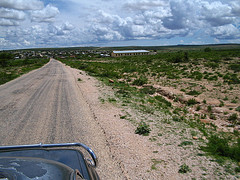 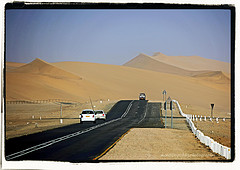 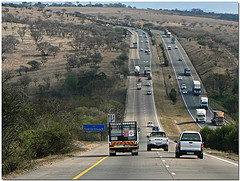 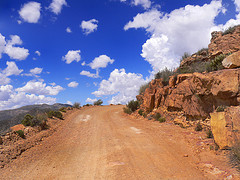 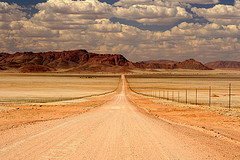 May 2018
Road board training Surkhet
24
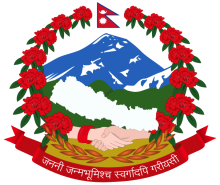 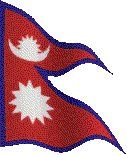 Examples - Real Indicators of Success
Education
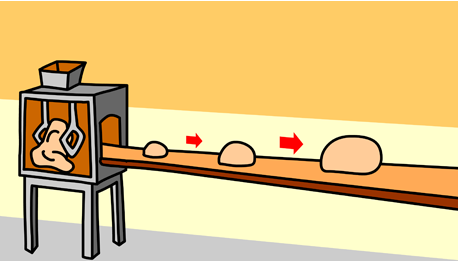 Trade
Other Factors
Kilometres of Road
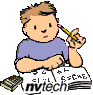 Time
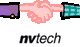 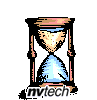 Health
Jobs/Profits
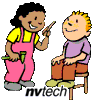 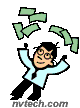 Cost
Environment
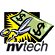 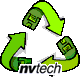 Poverty 
Reduction
May 2018
Road board training Surkhet
25
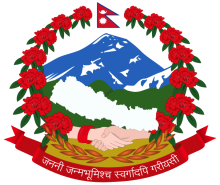 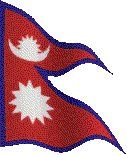 Intervention Logic
Specific
Impacts
Global
Impacts
Output
Clusters
Results
(Outcomes)
Intermediate
Impacts
Lower Road Transport Time
Greater Economic Accessibility
Improved Conditions for Economic Growth
Infrastructure
(construction/ maintenance)
Lower Road Transport Costs
Greater Accessibility to Social Services
Economic Growth
Improved Institutional Management of Road System
Institutional Reform
Poverty Reduction
SDG
Economic
Increased Employment
Social Development
Environmental Impacts of Roads Minimised
Environment
Enhanced Human Capacity
SDG
Enhanced Safety & Health Linked to Roads
Social
SDG
ISSUES OF TRANSPORT AND ECONOMIC DEVELOPMENT
Transport is the ‘Infrastructure’ of Infrastructures
Transport Investment  4%-8% of GDP in most of the countries (Mody, World Bank, 1997).

 Strategic Road Network (SRN) 1.2% of GDP in 2007/8 increased to 2.3% in 2011/12(GON, 2013).

Transport and Macroeconomic Impact

Development of Low-carbon Transport System.
Integration of water mgmt in road
Design  (Peak)discharge Calculation

Less precipitation measurement stations.
Few flood mesurements gauge in streams and rivers.
Chezy’s formulla Q = C i A
i = rainfall intensity (in/hr)
 for a critical time period, tc
A = drainage area (acres).
The runoff coefficient, C
Contd..
Manning's formula
Q = n-1 A R2/3 S1/2
where:
Q = discharge (m3/s)
A = cross sectional area of the stream (m²)
R = hydraulic radius (m), 
(area/wetted perimeter of the channel)
S = slope of the water surface
n = roughness coefficient of the channel.
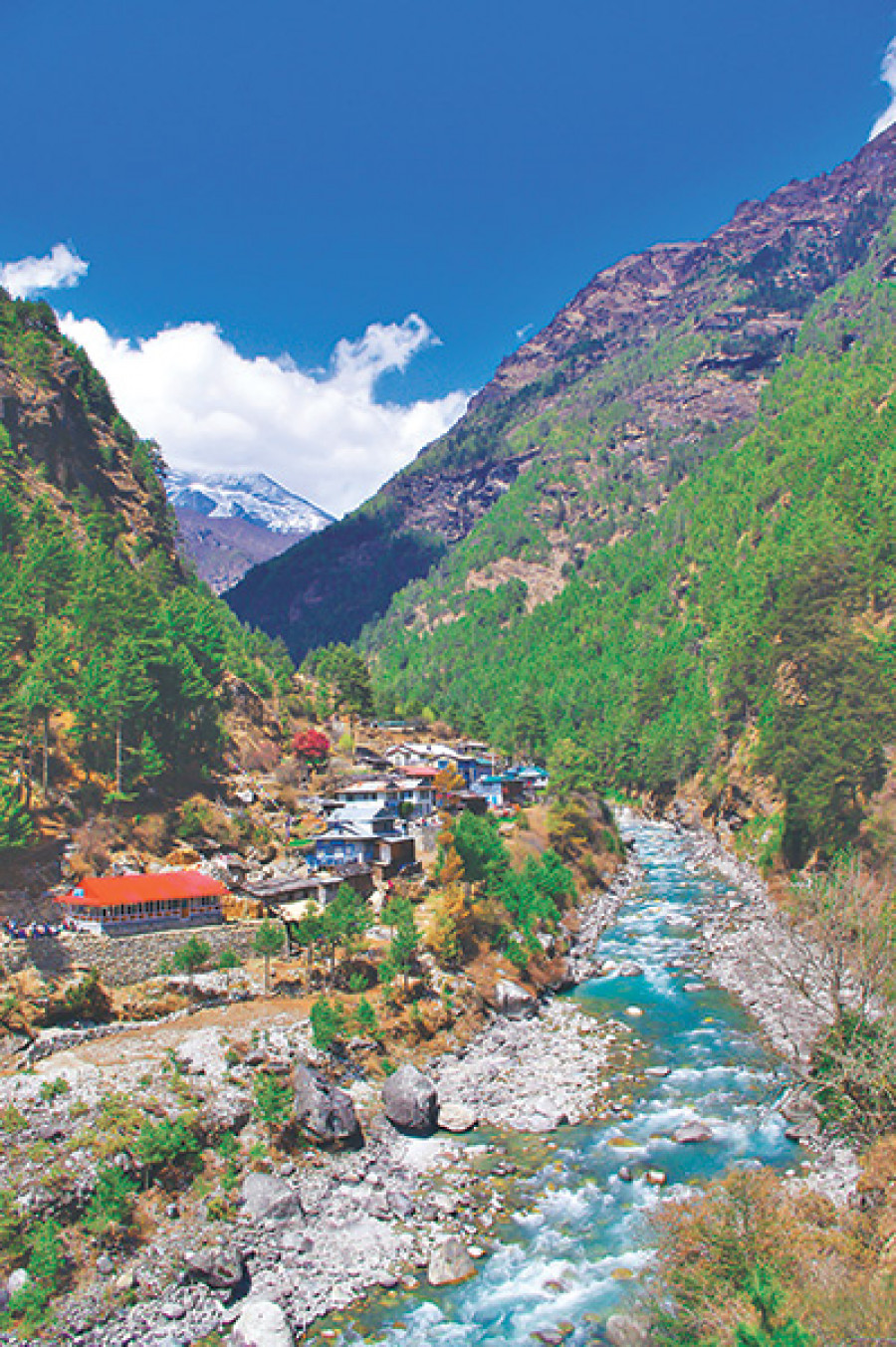 Design of roadside and Cross drainage Structures
Frequently used type designs
Ignored critical depths and freeboard
Sediment loads are overlooked (check dams, d/s protection structures)
Not considered min and max. velocities 
Off road drainage facilities (French drains)
Improvements of natural drainages
Uses of drain out waters (agricultural fields, water mills)
Contd..
Types of camber
Minimum gradients
Shoulder materials
Smooth transition of carriageway drainage from shoulders to side drain
Formation levels of roads in inundation areas
Choice of pavements materials
Construction
Design slope 
Workmanship
Hairpin bends
Cascades principles in series of loops
Long ways to carry discharges
“Dewatering” elements
:
– Cross fall
– Road shoulders
– Impermeable road surface materials

A typical “drainage” system consists
– Outlet ditches
– Side ditches
– Culverts
– Inner/outer slopes
– Road structures
– Underdrains
Operations and maintenance
Length Workers
Road Maintenance Groups (RMG)
Performance based contracts
Routine, Recurrent, periodic maintenance
Rehabilitation
Conclusion
There are possibilities of new economic opportunities, ultimately reducing economic vulnerability. However,Local roads, especially when poorly constructed, present particular challenges to sustainability, risk and governance Finally, the issue of poorly designed and risk-filled roads in Nepal is a political rather than technical issue. As Nepal moves towards greater constitutionlization of Federialism power, there is considerable opportunity for its local, province  and national administrations to turn the tide toward safer and more sustainable road development.
Let’s not drive in the rain!
Driving vehicles on wet road surface can easily damage the road!
The furrows made by motor tyres should immediately be filled up.
A landslide on the road surface that needs to be immediately cleared.
Things to Remember 
The small landslides remaining after clearing a landslide act as a preventive measure against other landslides.
Damaged shoulders that call for recurrent repair and maintenance
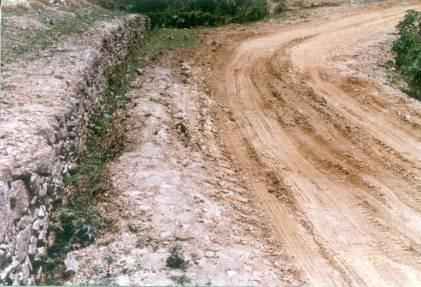 Only up to 6 tonnes
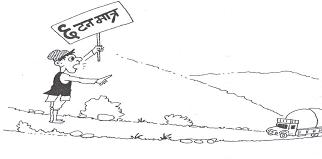 River Basin
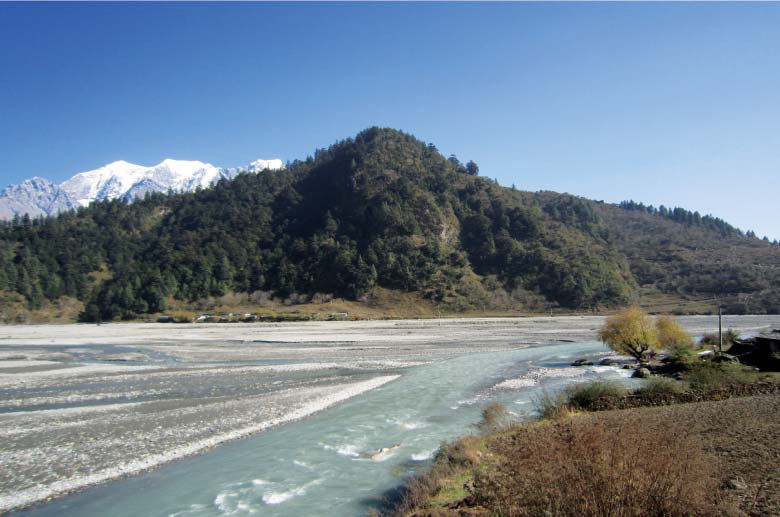 Thanks
Any Quarries